DIAGNÓSTICO GENÉTICO MOLECULAR 
 NEXT GENERATION SEQUENCING
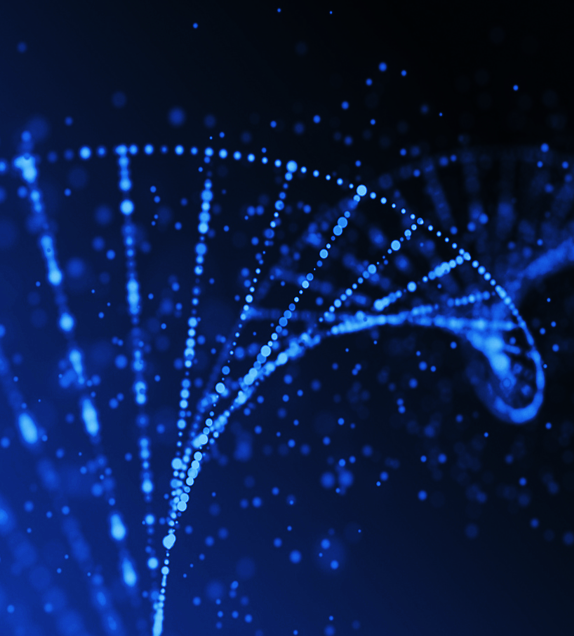 CARDIOLOGÍA
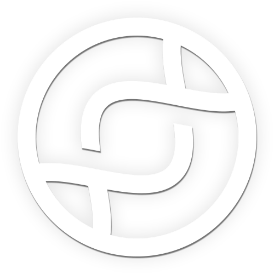 CARDIOLOGÍA

Se aplica a enfermedades cardíacas de origen genético que afectan al miocardio o al ritmo cardíaco, así como malformaciones congénitas cardíacas y trastornos vasculares arteriales. Estas patologías se caracterizan por el riesgo de muerte súbita o morbilidad crónica, afectando al paciente y su familia. Esta área tiene un rol muy importante en medicina del deporte.
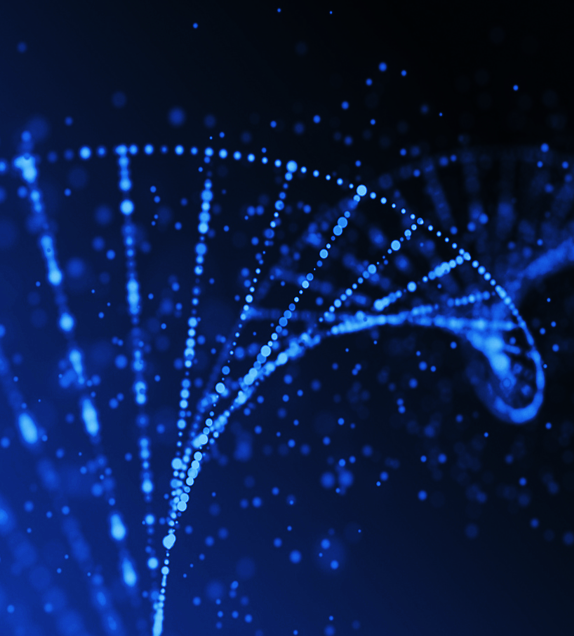 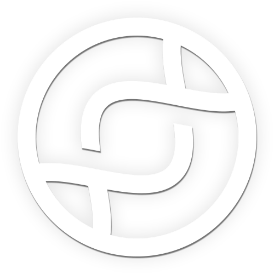 PANEL DE MIOCARDIOPATÍAS 

Las miocardiopatías son un grupo de enfermedades cardíacas graves causadas en muchos casos por alteraciones genéticas. Todas las miocardiopatías están asociadas con un riesgo significativamente mayor de insuficiencia cardíaca y muerte súbita. Las miocardiopatías se pueden dividir en cinco subgrupos según los cambios estructurales y funcionales del miocardio: 1) miocardiopatía hipertrófica (MCH), 2) miocardiopatía dilatada (MCD), 3) miocardiopatía arritmogénica del ventrículo derecho (ARVC), 4) miocardiopatía restrictiva (MCR) y 5) miocardiopatías no clasificadas como la miocardiopatía no compactada del ventrículo izquierdo aislada (LVNC). Hasta la fecha, se han caracterizado miles de variantes patogénicas en más de 100 genes asociadas a estas patologías. Estos genes codifican proteínas que componen la estructura del sarcómero, citoesqueleto, desmosoma, canales iónicos o lámina nuclear; proteínas que participan en el manejo del calcio durante la fase de contracción o del potencial de acción, o proteínas que afectan el metabolismo energético cardíaco. Además, hay varios trastornos que pueden dar lugar a una miocardiopatía congénita o de aparición temprana en la infancia.
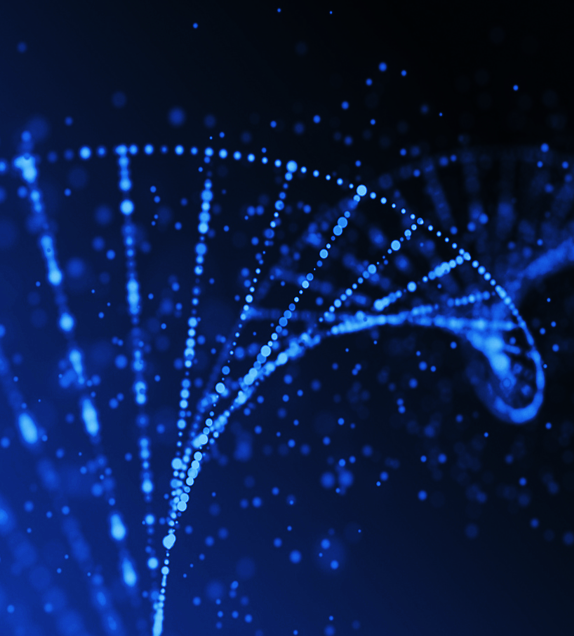 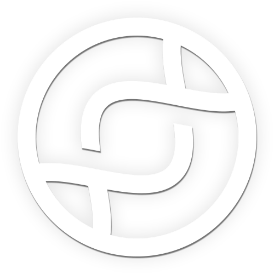 El panel para el estudio de miocardiopatías incluye 217 genes:
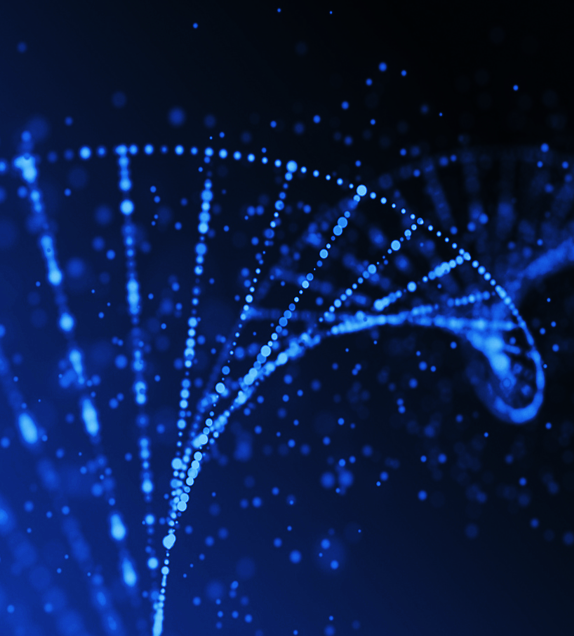 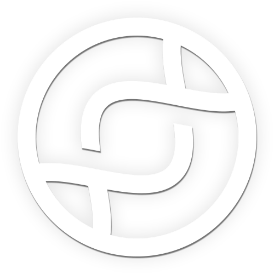 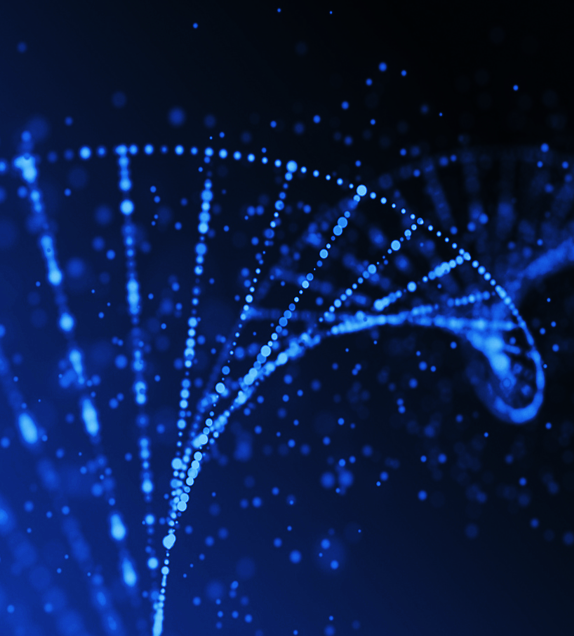 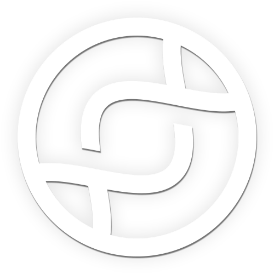 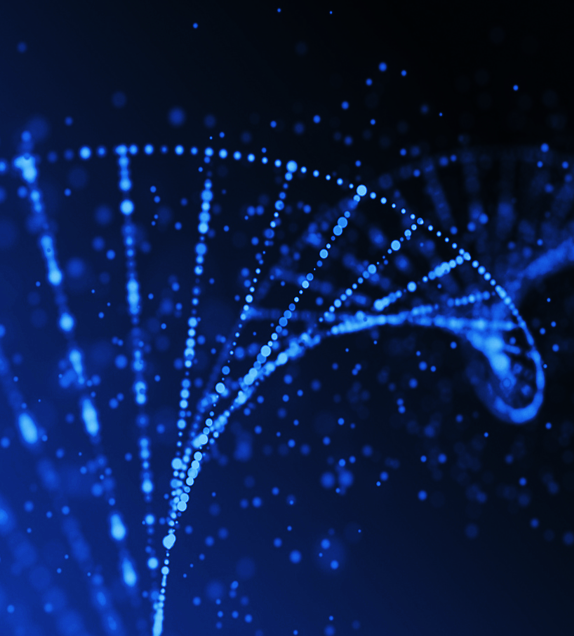 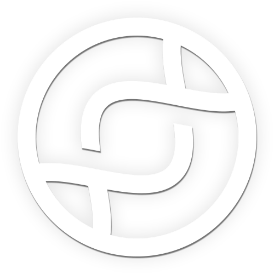 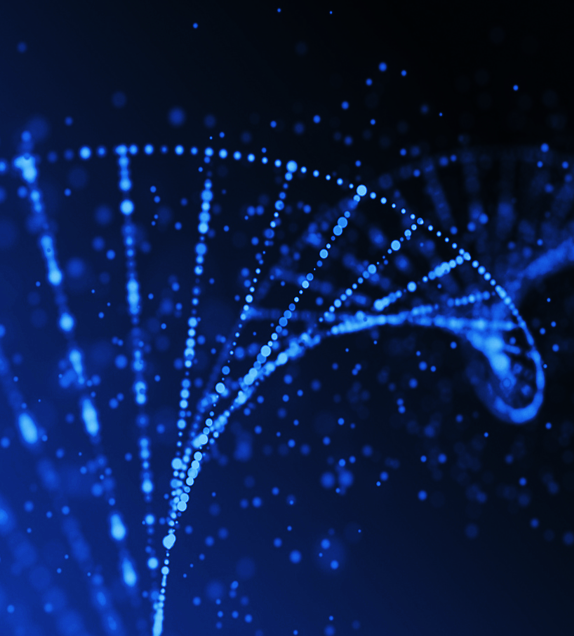 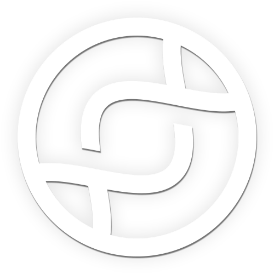 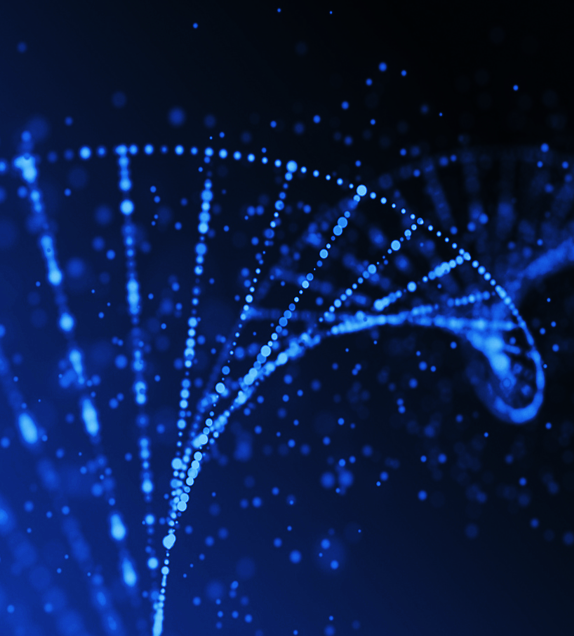 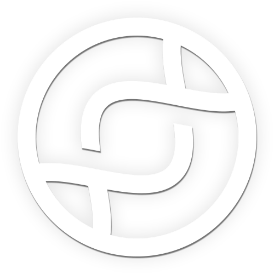 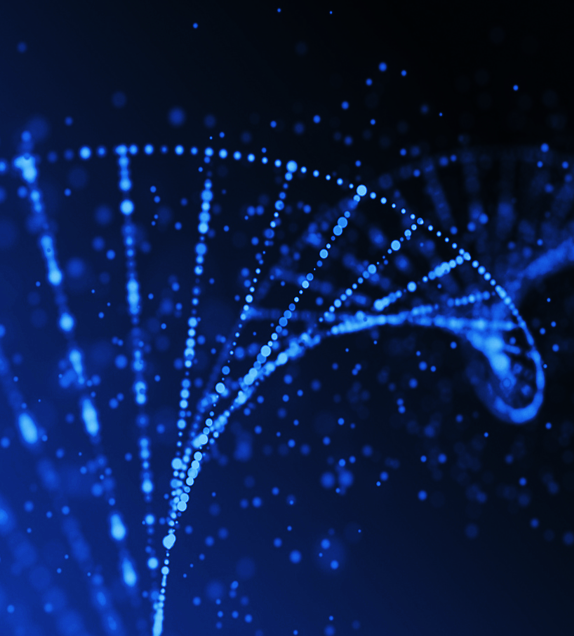 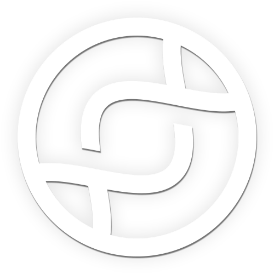 El panel para el estudio de miocardiopatías incluye 217 genes:
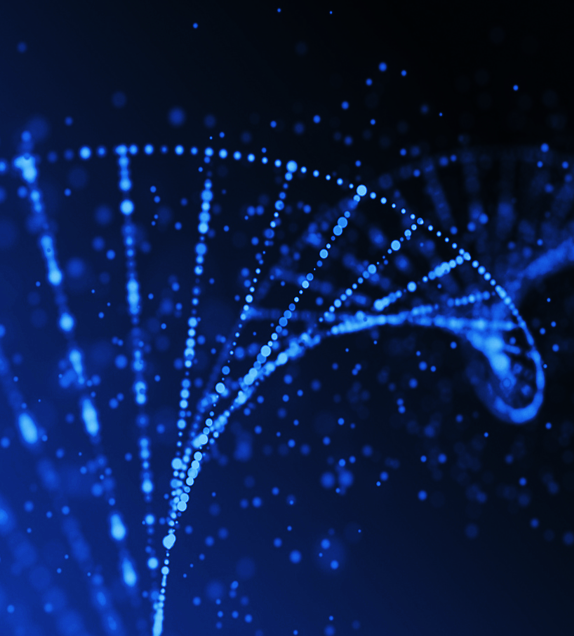 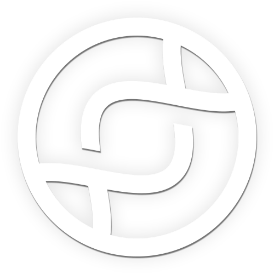 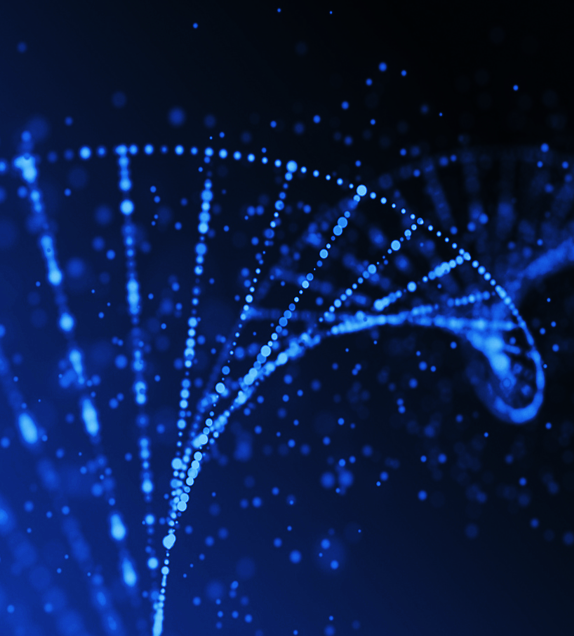 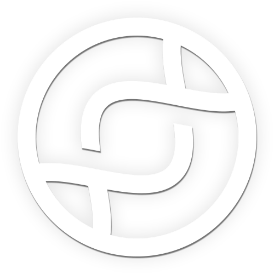 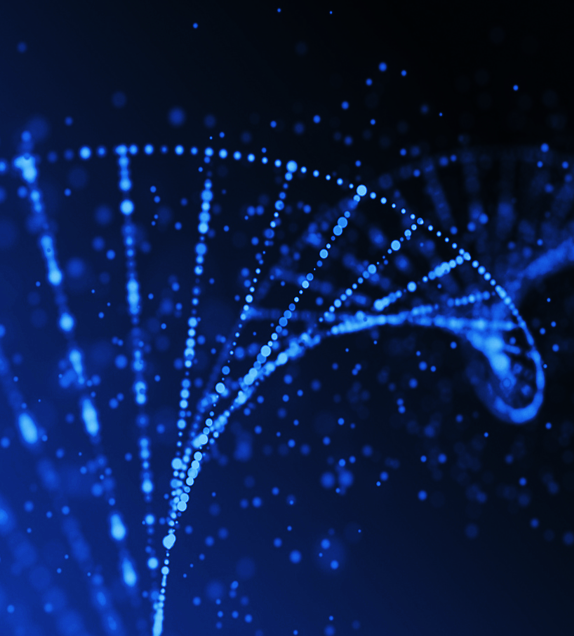 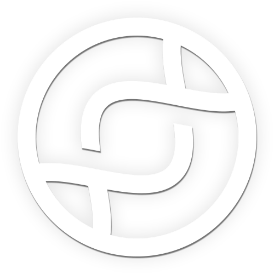 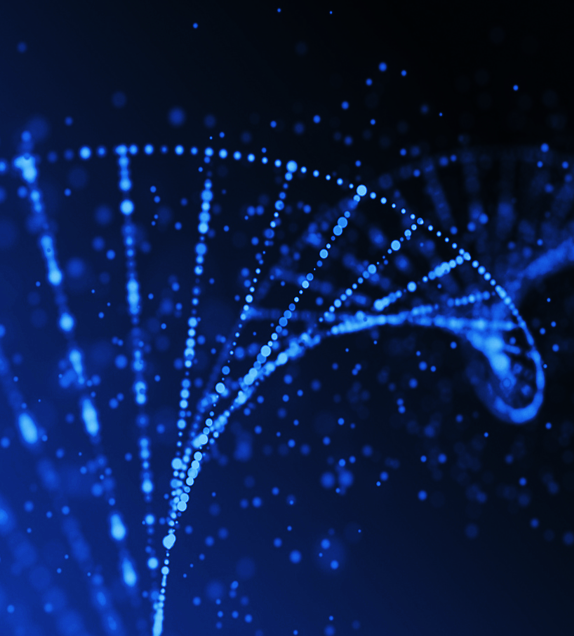 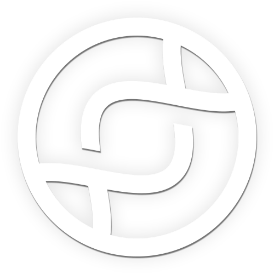 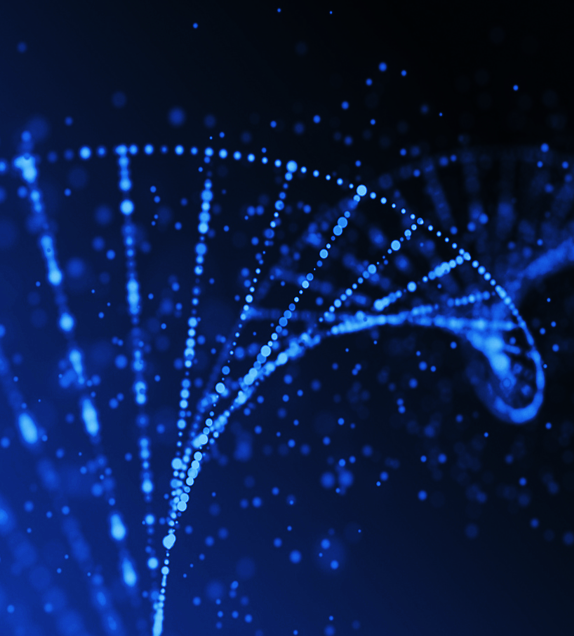 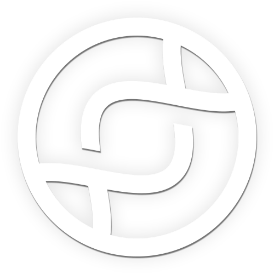 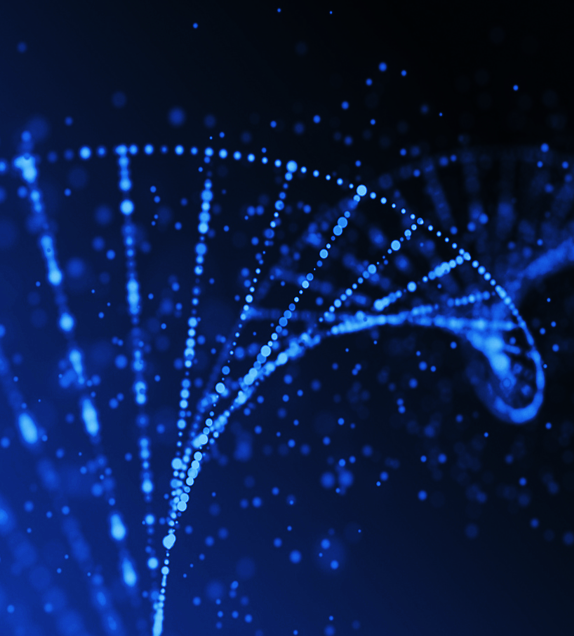 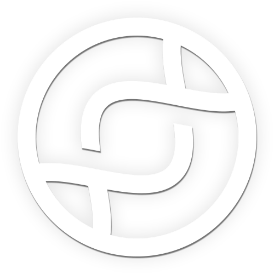 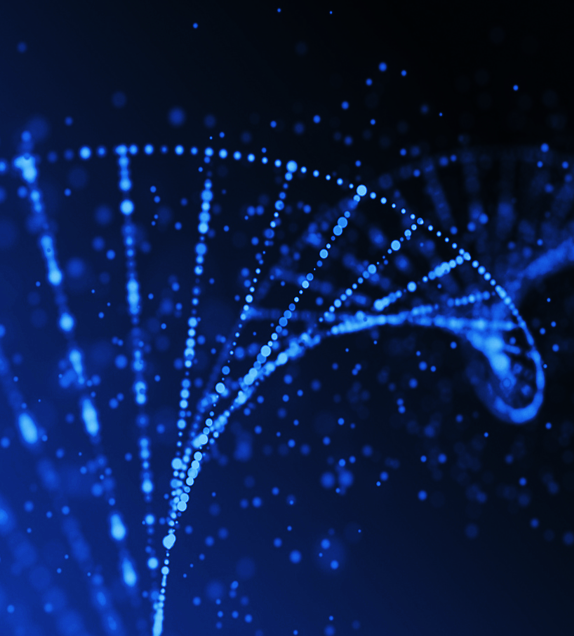 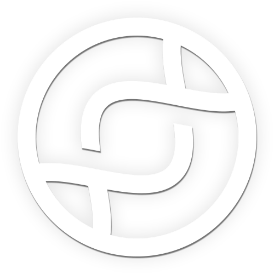 PANEL DE ARRITMIAS CARDÍACAS

El Panel de Arritmias incluye un conjunto de genes asociados a enfermedades que se manifiestan con síntomas similares: palpitaciones, pre-síncope/síncope o muerte súbita cardíaca. Aunque la evaluación clínica, el ECG y la ecocardiografía se consideran útiles, rara vez ofrecen un diagnóstico definitivo en pacientes con una enfermedad específica asociada a la presencia de arritmia. Debido a las características heterogéneas de este grupo de enfermedades, el diagnóstico molecular es cada vez más importante ya que brinda información específica a los cardiólogos en cuanto al pronóstico y tratamiento de cada una de ellas, tanto para el paciente como para sus familiares.
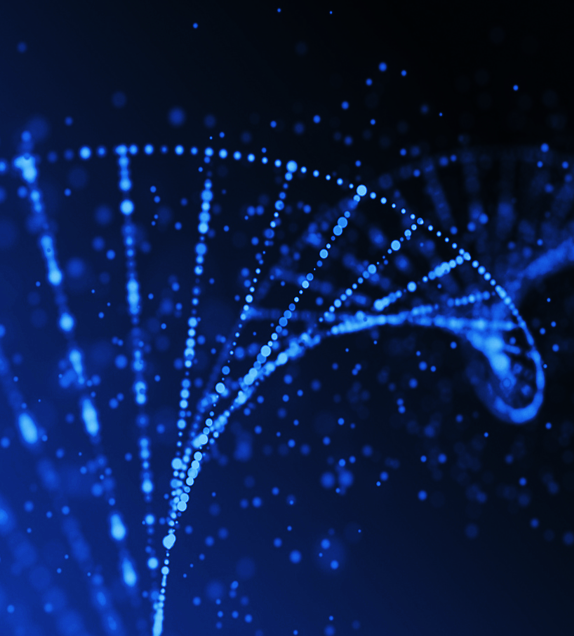 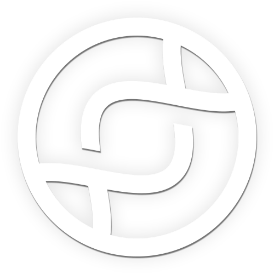 El Panel de Arritmias incluye 62 genes:
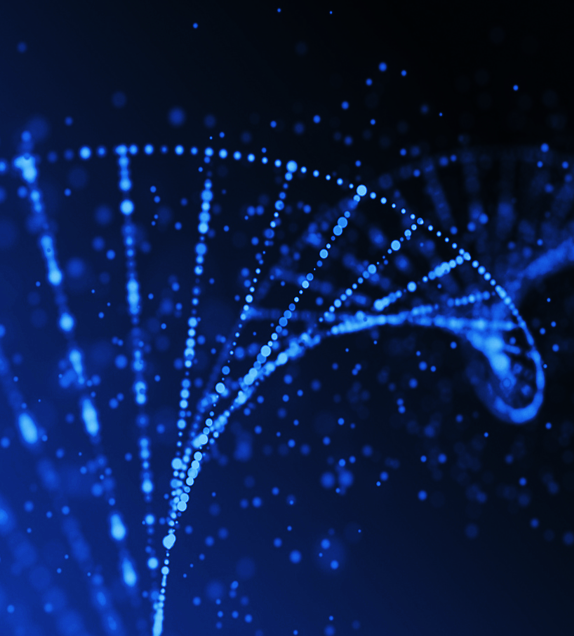 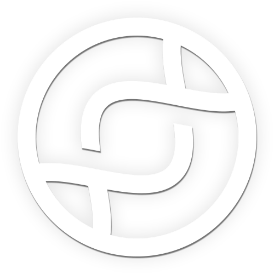 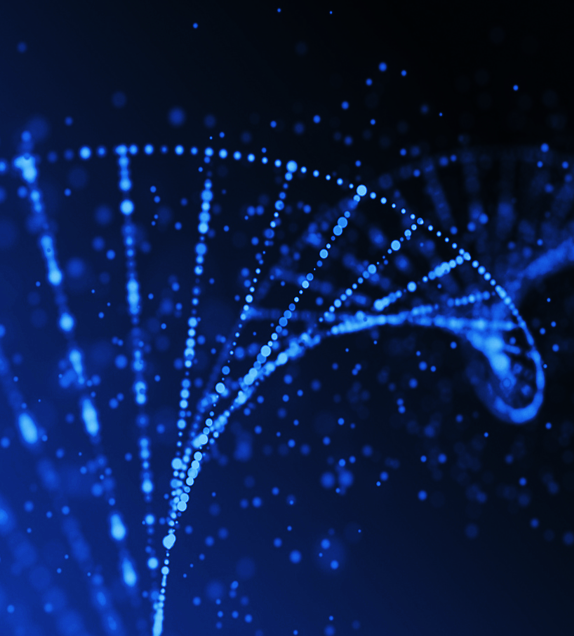 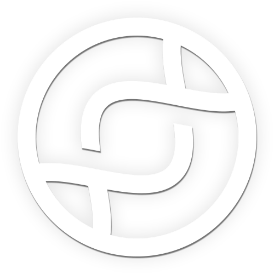 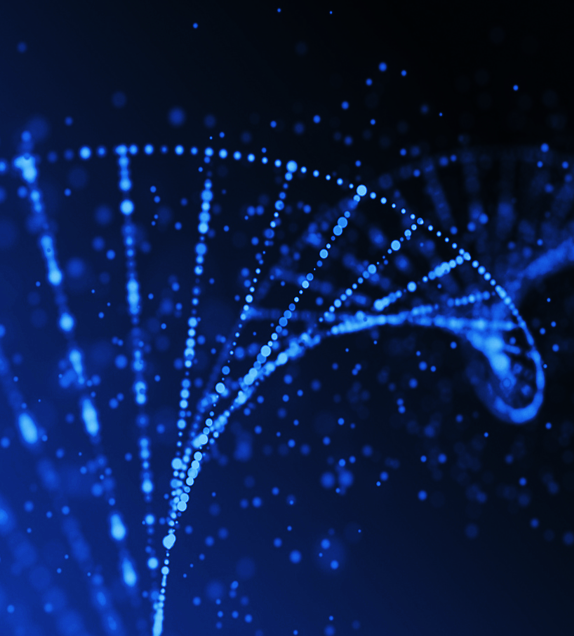 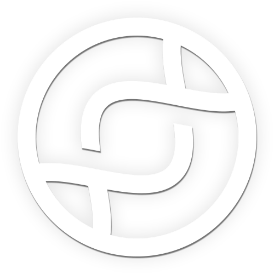 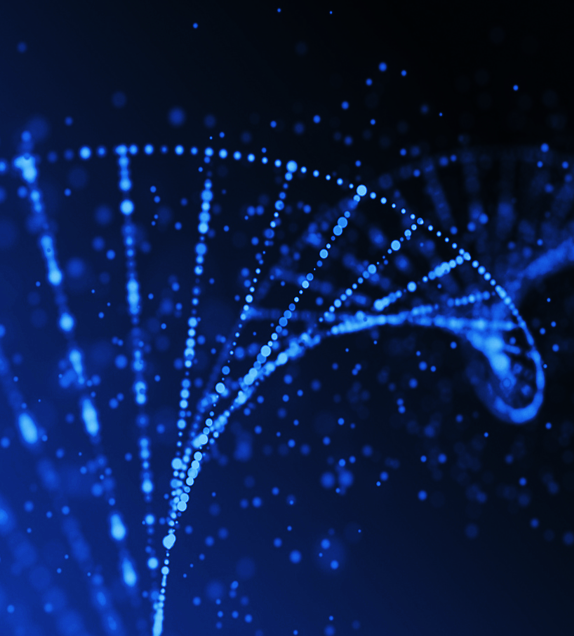 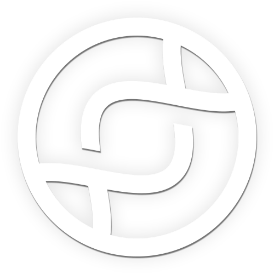 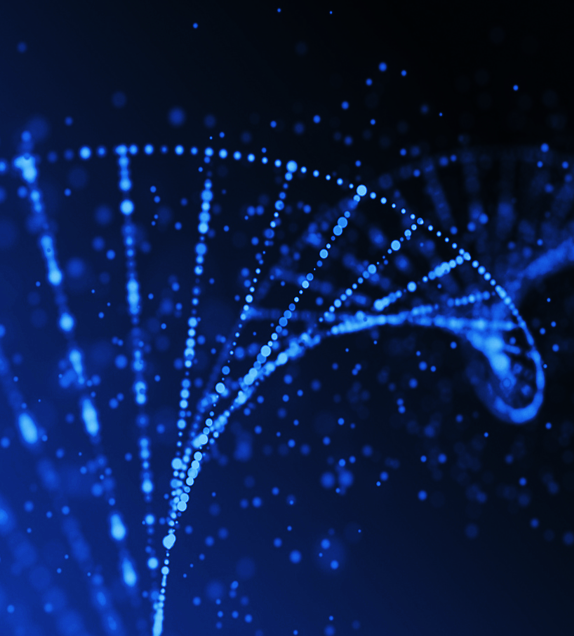 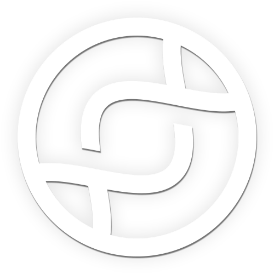 PANEL PARA AORTOPATÍAS
Se denomina dilatación aórtica a un ensanchamiento anormal (por encima del 110%) del diámetro de la arteria aorta con respecto al valor de referencia determinado para la edad, sexo y superficie corporal del individuo afectado. Cuando ocurre una dilatación localizada superior al 150% del diámetro de referencia se define como aneurisma aórtico. Por lo general, la formación de aneurismas aórticos se debe a la reducción del contenido de elastina y a la fragmentación con pérdida concomitante de células del músculo liso, como parte de un proceso llamado degeneración medial quística. Este proceso ocurre normalmente como consecuencia del envejecimiento, pero algunas enfermedades degenerativas adquiridas pueden acelerarlo provocando la generación de un aneurisma aórtico. Si bien la mayoría de los aneurismas aórticos se asocian con dilatación no sindrómica, al menos el 20% ocurren en el contexto de enfermedades sindrómicas congénitas como el síndrome de Marfan (MfS), el síndrome de Loeys-Dietz (LDS), el síndrome de Shprintzen-Goldberg (SGS) y los síndromes de Ehlers-Danlos (EDS). Las personas con aneurismas aórticos presentan un elevado riesgo de sufrir muerte cardíaca súbita debido a la ruptura y disección de la pared arterial.
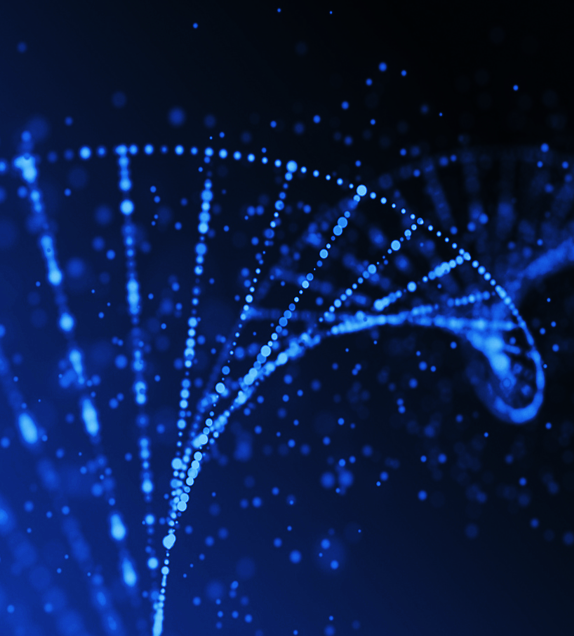 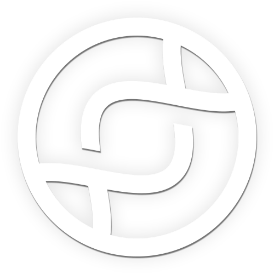 Este panel incluye 53 genes involucrados en el desarrollo de arteriopatías congénitas y adquiridas:
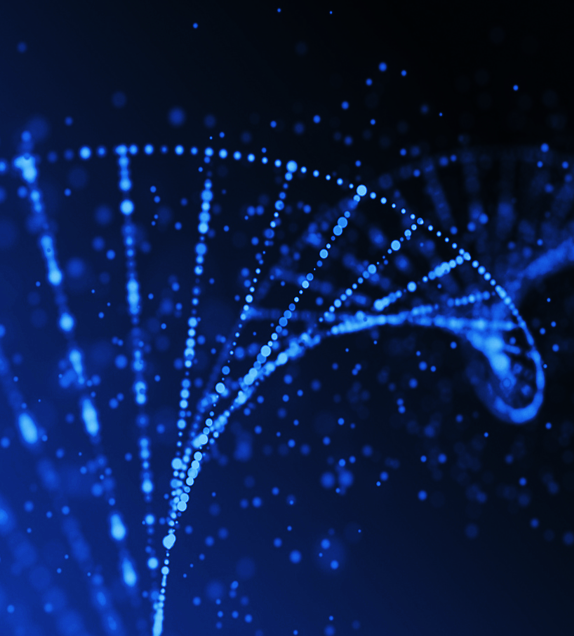 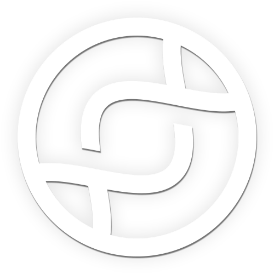 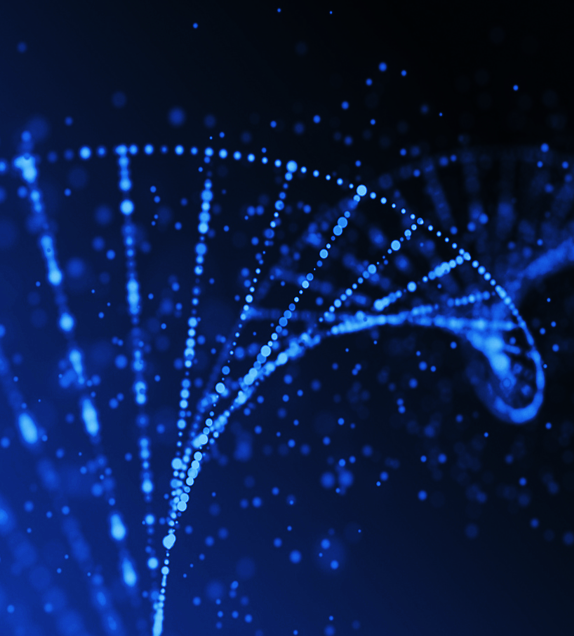 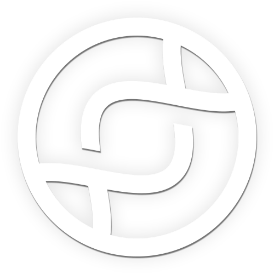 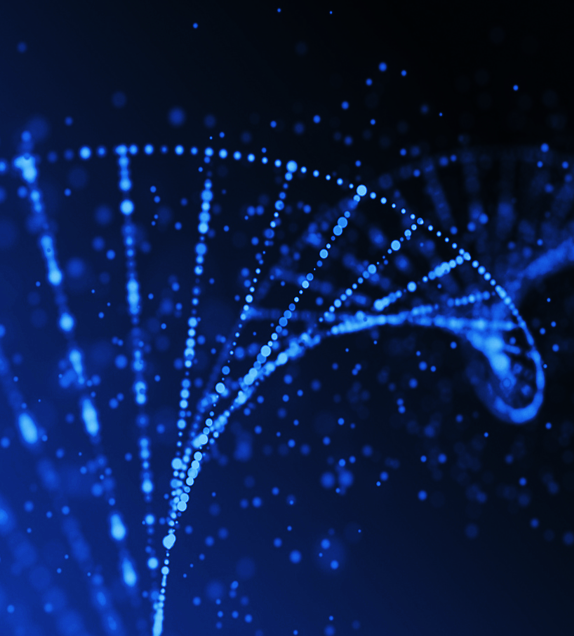 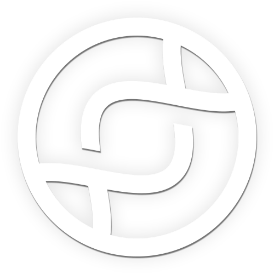 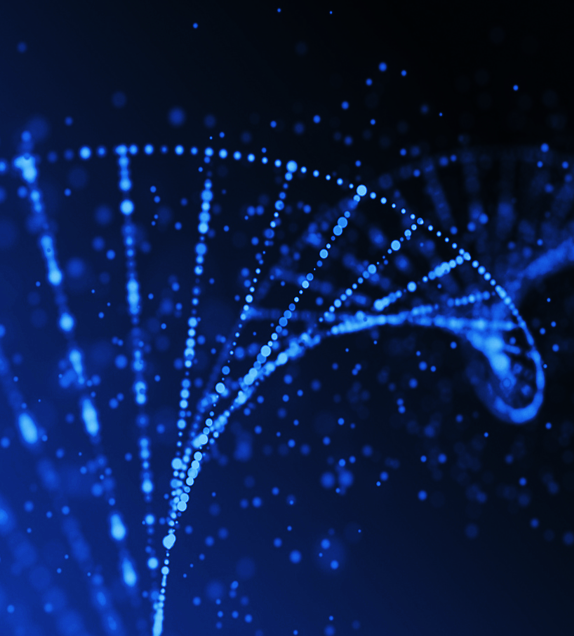 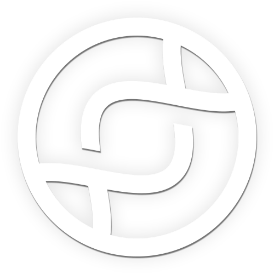 PANEL PARA SÍNDROME DE BRUGADA
El Síndrome de Brugada y los trastornos similares a Brugada se caracterizan por una función anormal de los canales iónicos cardíacos que conduce, en más del 20% de los pacientes, a cambios detectables del segmento ST en las derivaciones precordiales derechas en un ECG en reposo. Como consecuencia, los pacientes son susceptibles a una arritmia cardíaca fatal sin tener una enfermedad cardíaca "estructural". Las manifestaciones clínicas varían desde el síncope hasta las taquiarritmias ventriculares y la muerte súbita cardíaca (MSC), que típicamente ocurren en reposo, durante el sueño o con fiebre alta. El Síndrome de Brugada es responsable de 4-12% de las muertes súbitas inesperadas y de hasta 20% de todas las muertes súbitas que ocurren en personas con un corazón aparentemente normal. Se desconoce la prevalencia exacta del Síndrome de Brugada, aunque se estima que afecta a 5 de cada 10.000 personas en todo el mundo. Esta condición ocurre con mucha más frecuencia en personas de ascendencia asiática, particularmente en las poblaciones japonesas y del sudeste asiático. Aunque el síndrome de Brugada afecta tanto a hombres como a mujeres, la afección parece ser de 8 a 10 veces más común en los hombres.
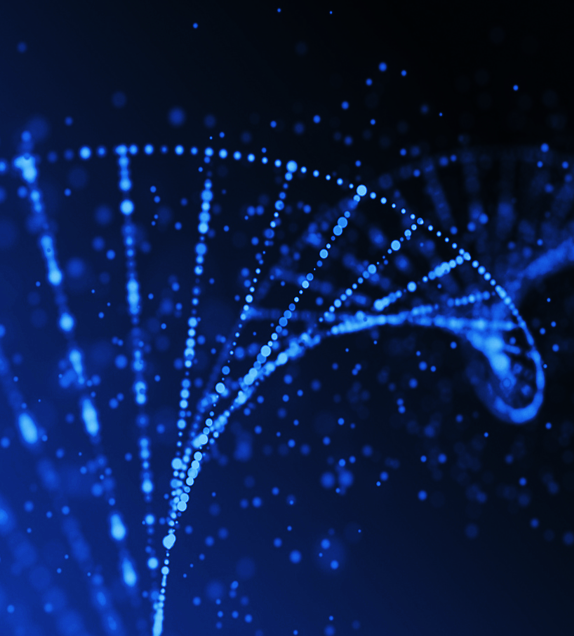 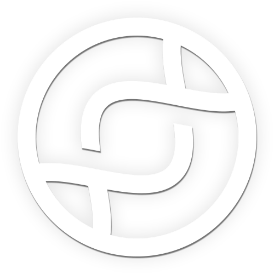 El panel para síndrome de Brugada incluye 7 genes:
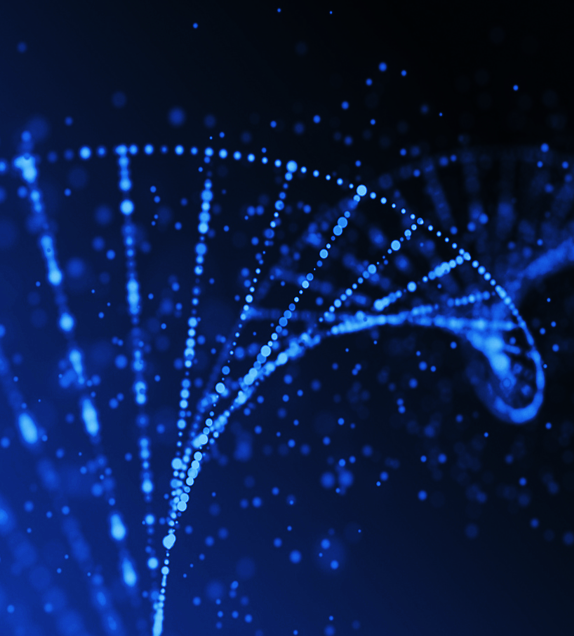 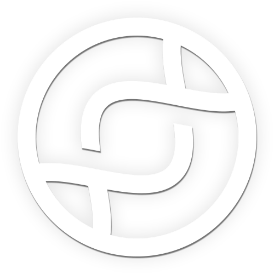 PANEL DE HIPERLIPIDEMIA
Los trastornos lipídicos familiares como la hipercolesterolemia familiar (FH) son errores congénitos del metabolismo que resultan en niveles elevados de colesterol en sangre y predisponen a infartos de miocardio a una edad temprana. Además de las complicaciones cardiovasculares letales, las formas hereditarias de hipercolesterolemia también pueden causar problemas de salud relacionados con la acumulación excesiva de colesterol en distintos tejidos. Si el colesterol se acumula en los tendones, provoca crecimientos característicos llamados xantomas tendinosos. Estos crecimientos afectan con mayor frecuencia los tendones de Aquiles y los tendones de las manos y los dedos. El colesterol también puede acumularse en los bordes de la superficie frontal transparente del ojo (la córnea), lo que da lugar a un anillo de color gris llamado arco corneal. 
La hipercolesterolemia familiar suele ser un trastorno autosómico dominante/recesivo causado por mutaciones en los genes LDLR, APOB, PCSK9 o LDLRAP1. La FH relacionada con mutaciones en APOB o PCSK9 son clínicamente indistinguibles de la FH causada por mutaciones en el gen LDLR.
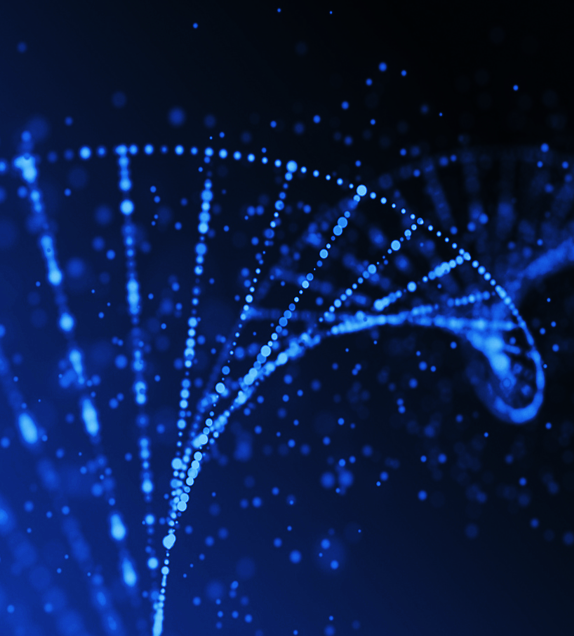 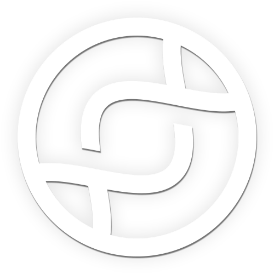 Las formas recesivas de hipercolesterolemia son raras, pero es necesario tenerlas en cuenta al momento del diagnóstico molecular. Por el contrario, la sitosterolemia, que es causada por mutaciones en los genes ABCG5 y ABCG8, es una forma específica de hiperlipidemia que se manifiesta como hipercolesterolemia y niveles elevados de esteroles vegetales (fitoesteroles) en sangre y otros tejidos. La presentación clínica de la sitosterolemia incluye xantomas y enfermedad arterial coronaria a edad temprana. La deficiencia familiar de lipoproteína lipasa (LPL) (también llamada hiperlipoproteinemia tipo 1) es una afección autosómica recesiva distinta de otras hiperlipidemias. Suele presentarse en la infancia con hipertrigliceridemia muy grave y dolor abdominal episódico, pancreatitis aguda recurrente, xantomas cutáneos eruptivos y hepatoesplenomegalia. 
El panel para el estudio de hiperlipidemias incluye 20 genes:
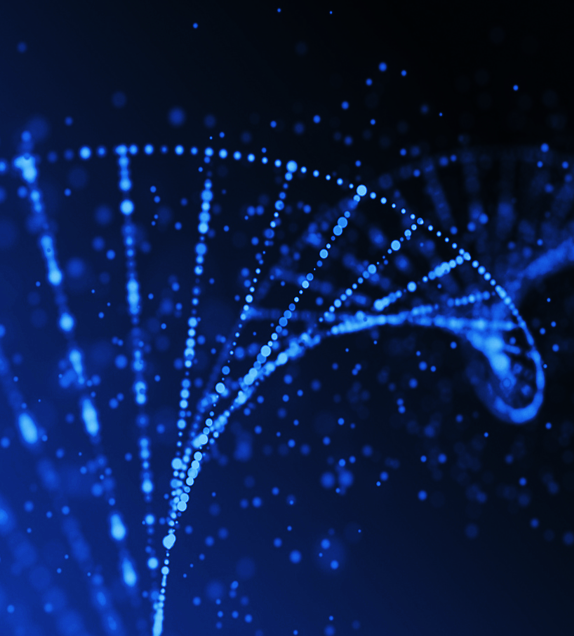 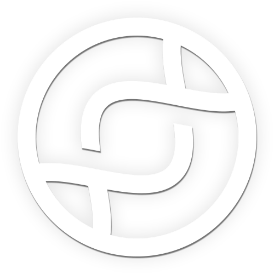 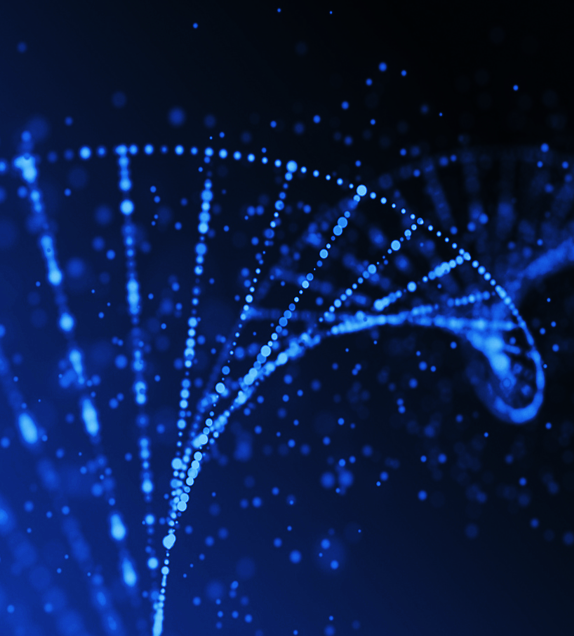 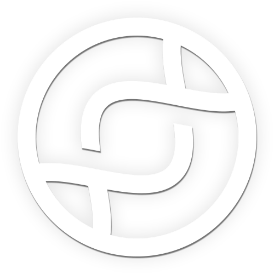 SÍNDROME DE QT LARGO

El Síndrome de QT largo (LQTS) puede presentarse como desmayo inesperado, arritmias ventriculares y muerte súbita en pacientes con corazones estructuralmente normales. La muerte súbita se presenta en el 10-15% de los pacientes con síndrome de QT largo. Se estima que la prevalencia de LQTS es de 1:3000 y ocurre en todas las etnias. El trastorno se manifiesta típicamente en pacientes menores de 40 años, incluso en infantes. El diagnóstico clínico se basa en la historia clínica del paciente, el ECG y los antecedentes familiares. Los estudios genéticos son un componente cada vez más importante en la evaluación de los pacientes con LQTS. Las mutaciones en los genes que codifican para los canales iónicos cardíacos pueden detectarse en más del 75% de los pacientes con diagnóstico clínico de LQTS. A su vez, mutaciones bialélicas en el gen KCNQ1 causan el síndrome de Jervell y Lange-Nielsen (JLNS), que es un fenotipo LQTS más grave con o sin sordera congénita.
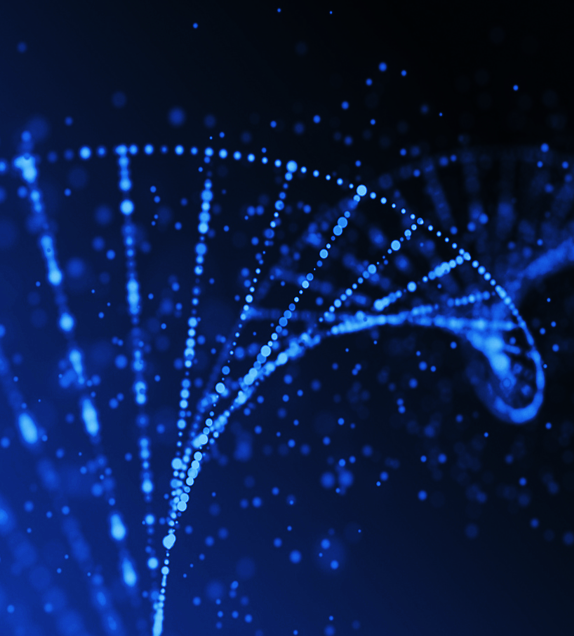 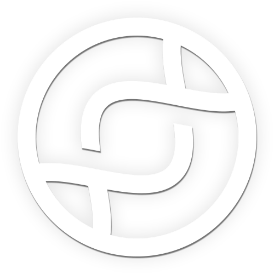 El panel para el estudio de pacientes con síndrome de QT largo (LQTS) incluye 18 genes:
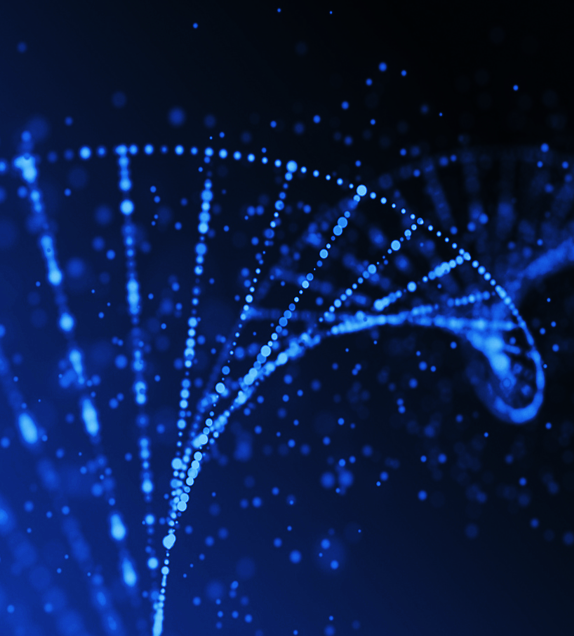 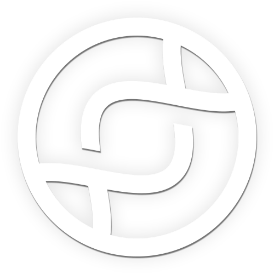 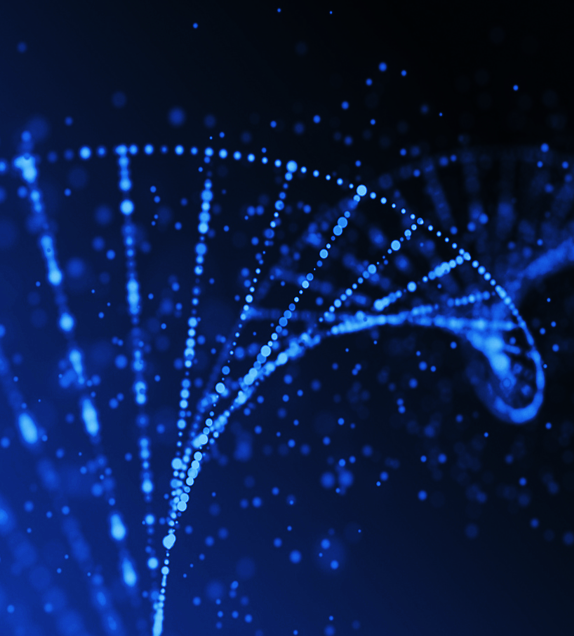 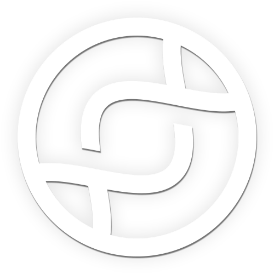 PANEL DE HIPERTENSIÓN ARTERIAL PULMONAR

La hipertensión arterial pulmonar (HAP) se caracteriza por una obstrucción y obliteración generalizadas de las arterias pulmonares pequeñas que conducen a un aumento de la resistencia vascular pulmonar, elevación de la presión arterial pulmonar y, finalmente, insuficiencia del ventrículo derecho (VD) y muerte. El diagnóstico clínico de HAP puede establecerse por la presencia de una presión arterial pulmonar media >25 mmHg en reposo o >30 mmHg durante el ejercicio cuando se excluyen otras causas conocidas de hipertensión pulmonar. Los síntomas iniciales de hipertensión arterial pulmonar son disnea (60%), fatiga (19%), síncope (8%), dolor torácico (7%), palpitaciones (5%) y edema (3%) y se correlacionan con el grado de falla del VD. La edad media en el momento del diagnóstico es de 36 años, pero todos los grupos de edad pueden verse afectados.
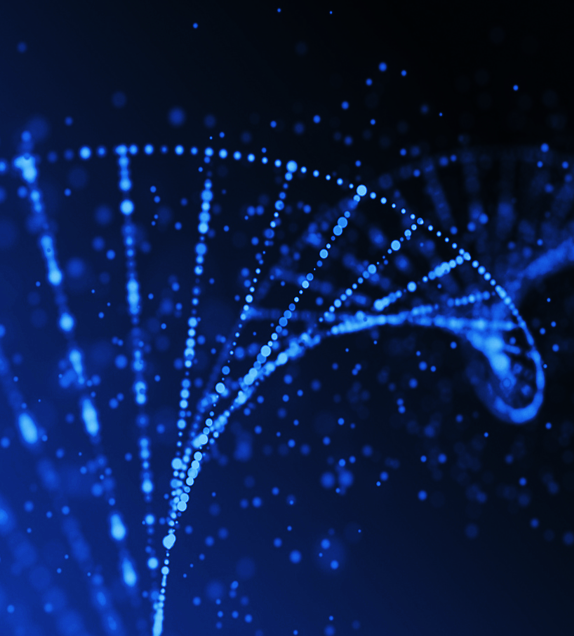 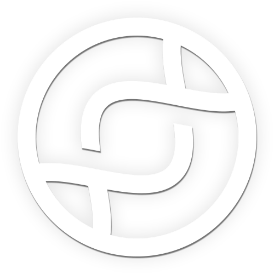 El panel para el estudio de hipertensión arterial pulmonar incluye 23 genes:
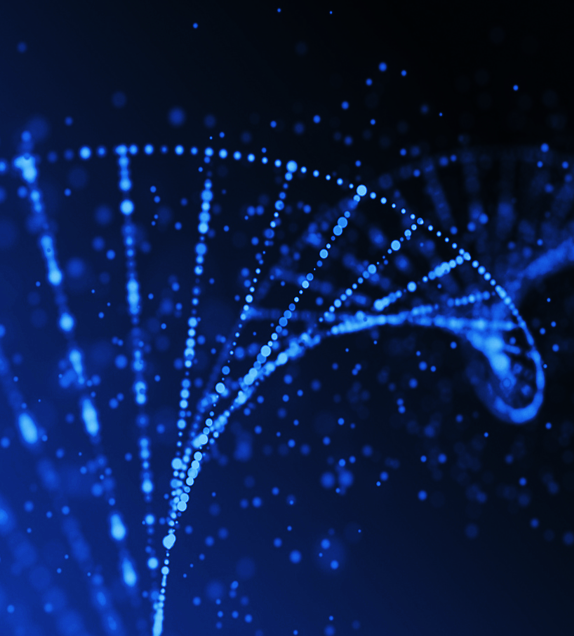 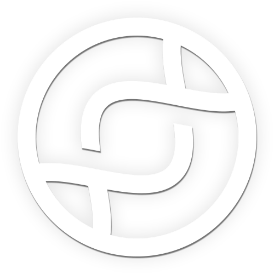 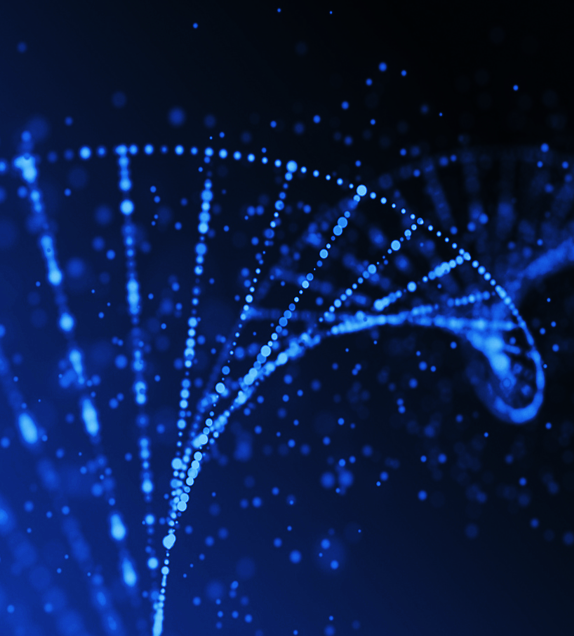 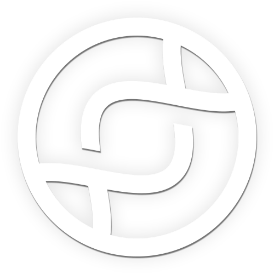 PANEL CARDIOLÓGICO AMPLIADO
El Panel cardiológico ampliado cubre todos los genes asociados a canalopatías y miocardiopatías. Es ideal para pacientes en los que el fenotipo es complejo e incluye características tanto de canalopatía como de miocardiopatía, y para la investigación de muerte súbita.
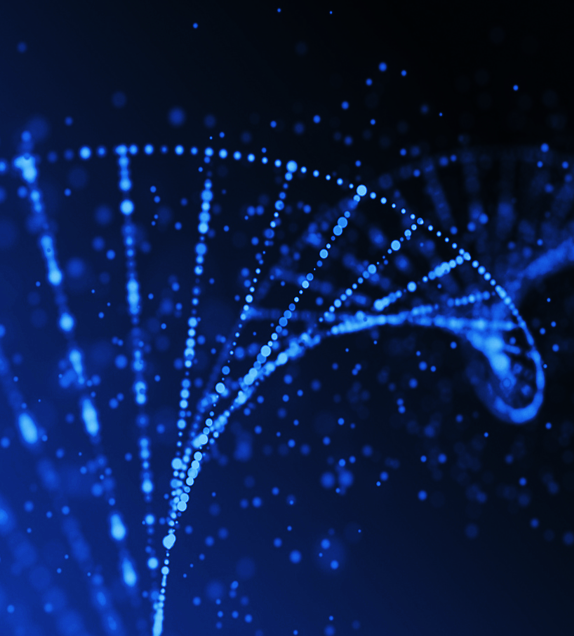 El panel incluye 260 genes:
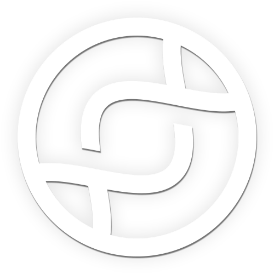 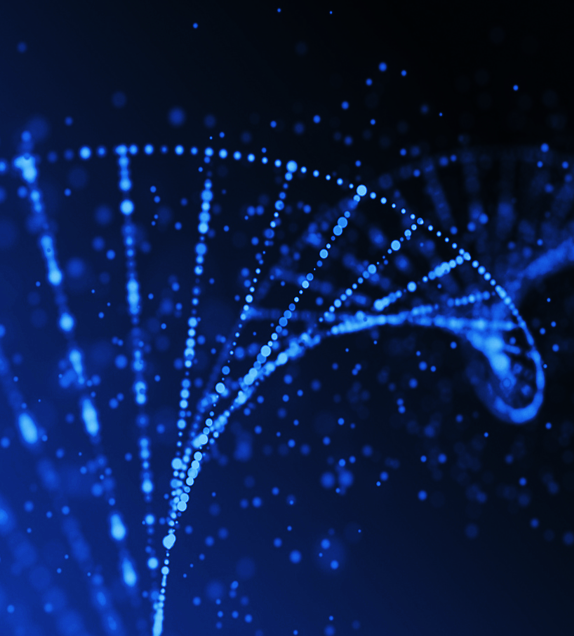 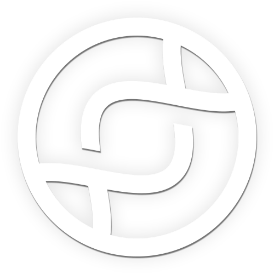 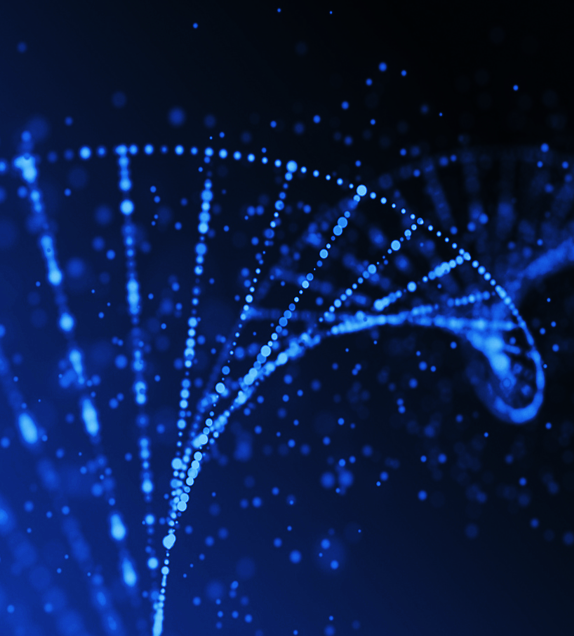 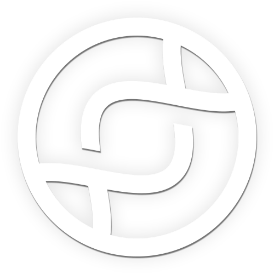 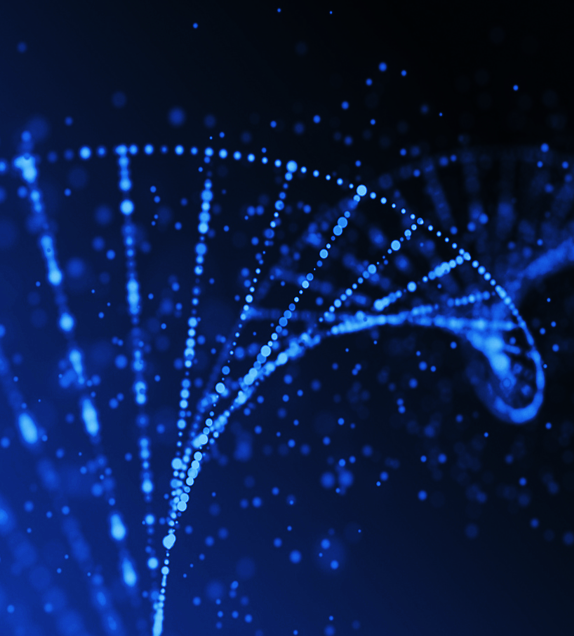 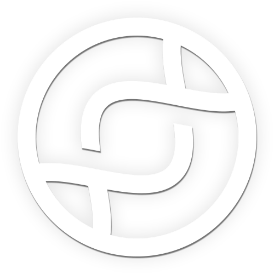 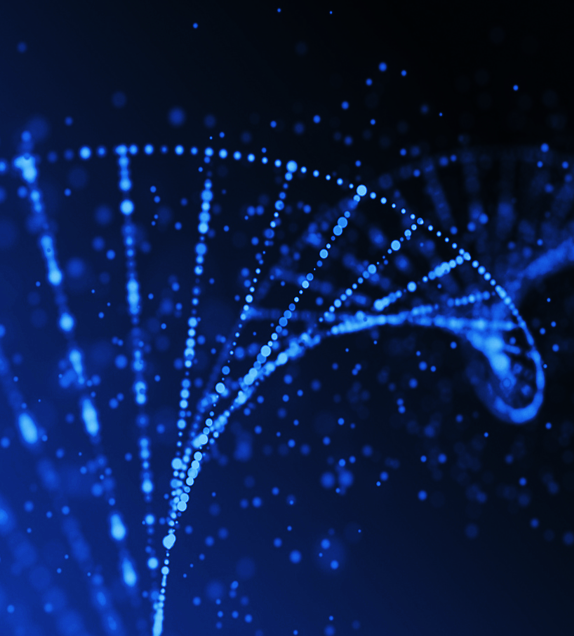 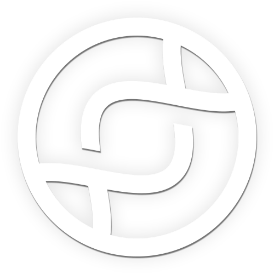 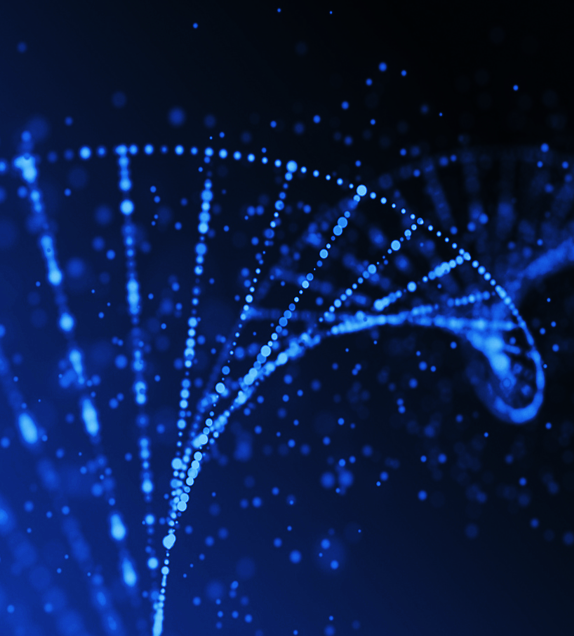 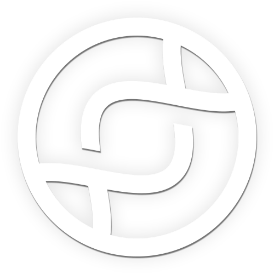 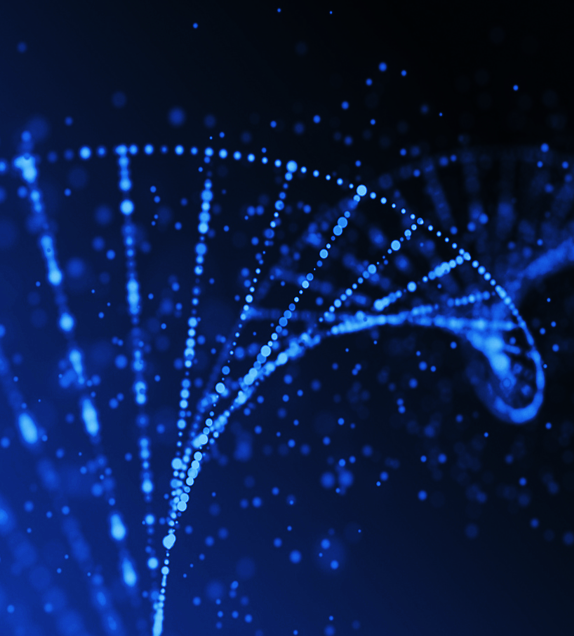 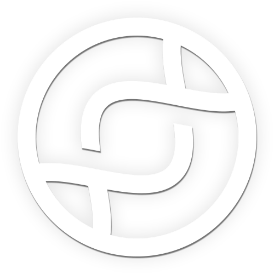 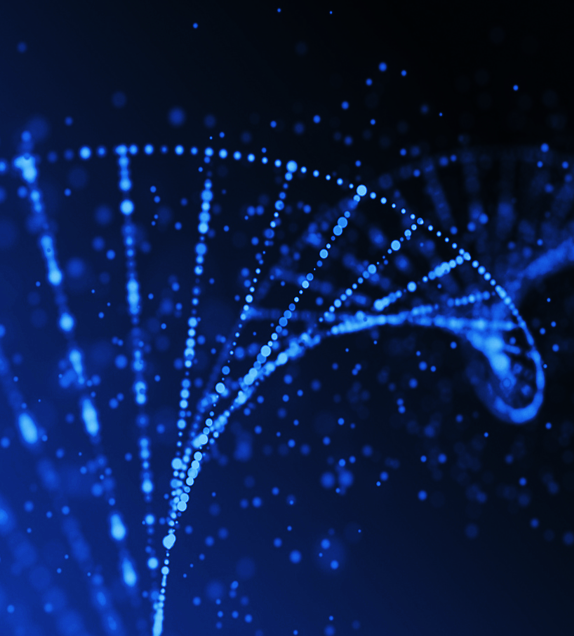 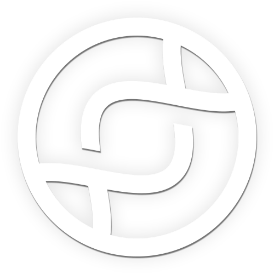 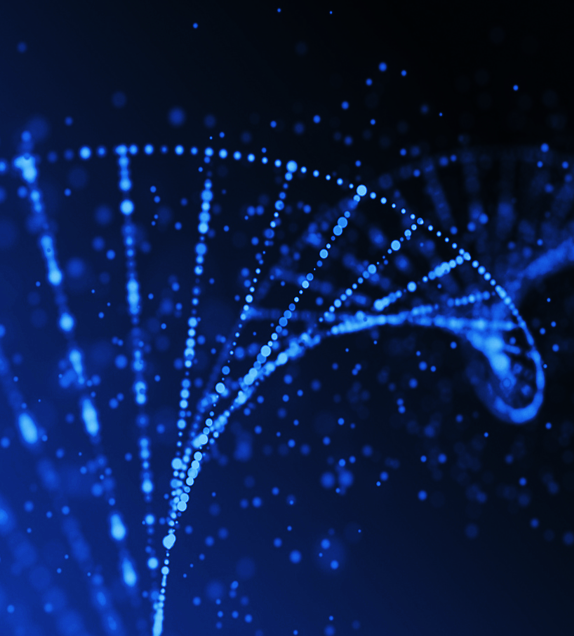 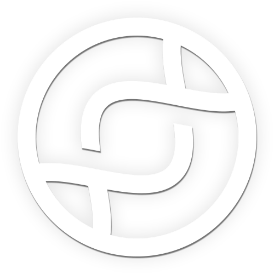 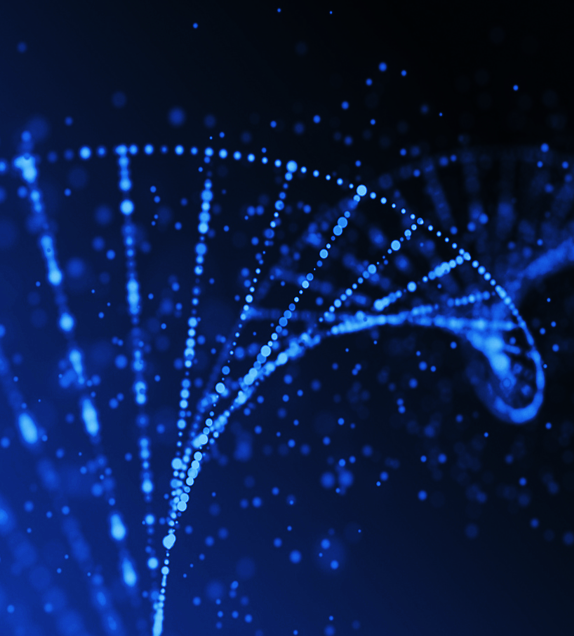 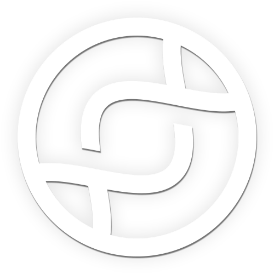 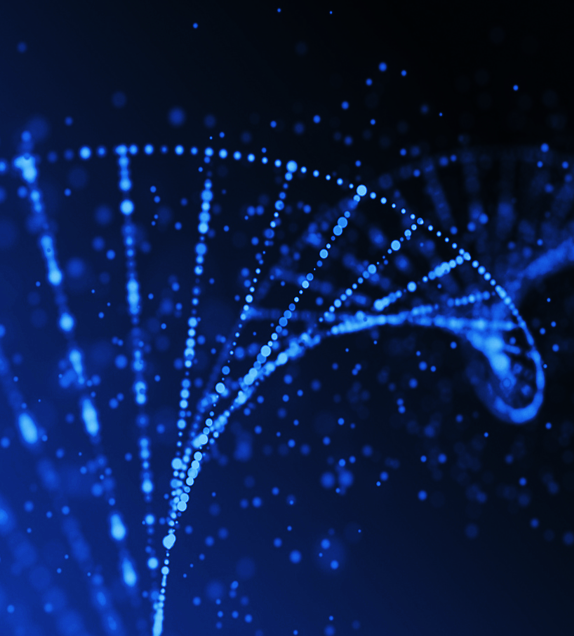 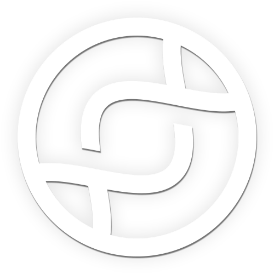 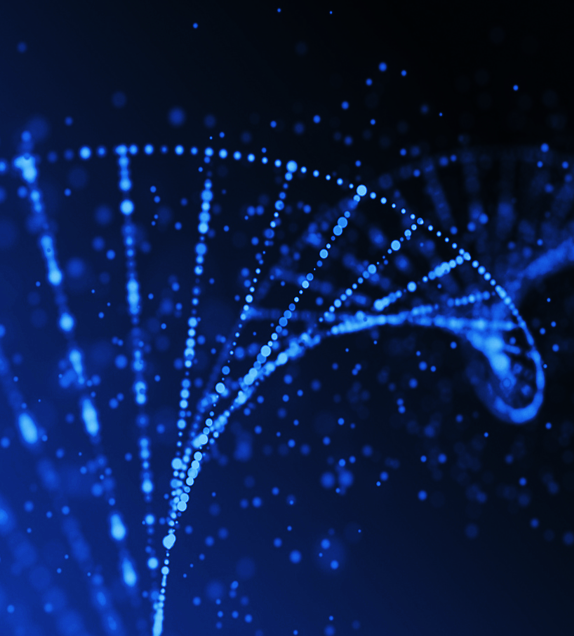 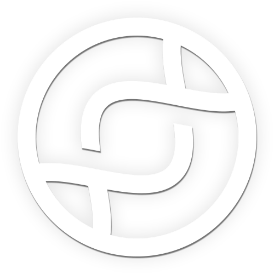 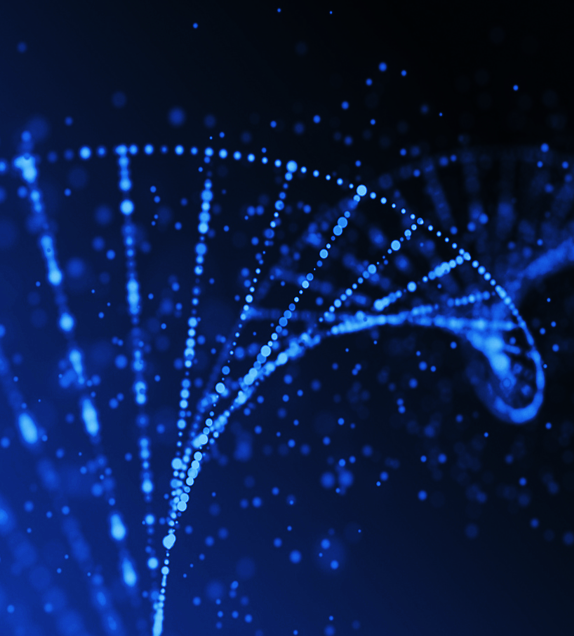 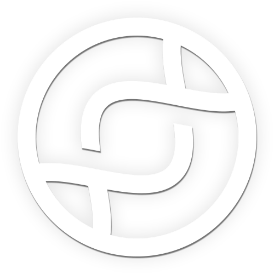 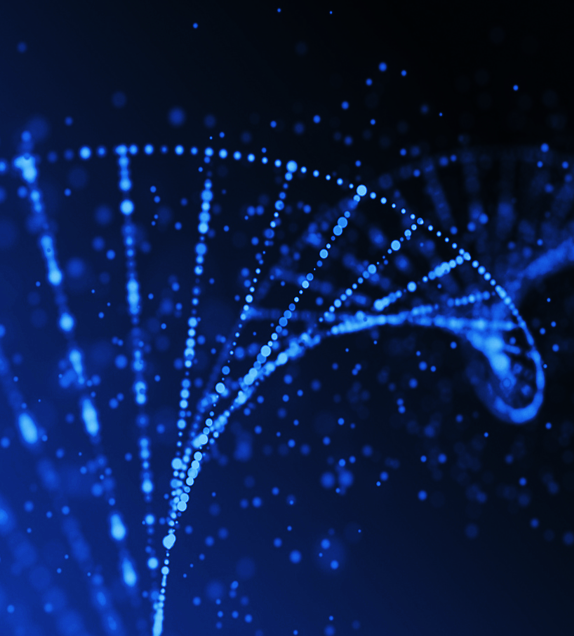 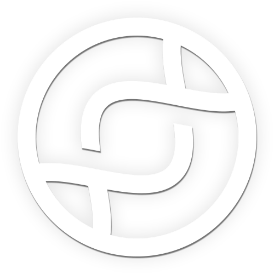 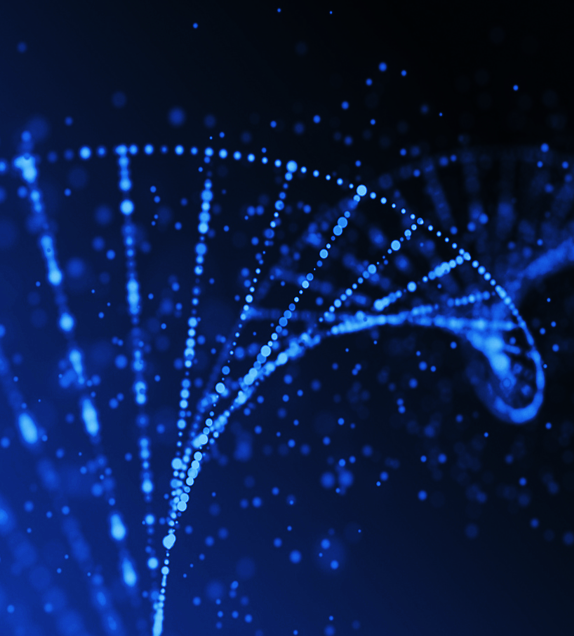 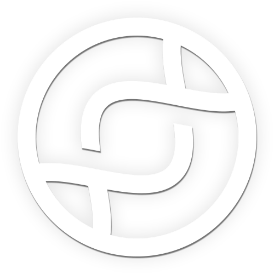 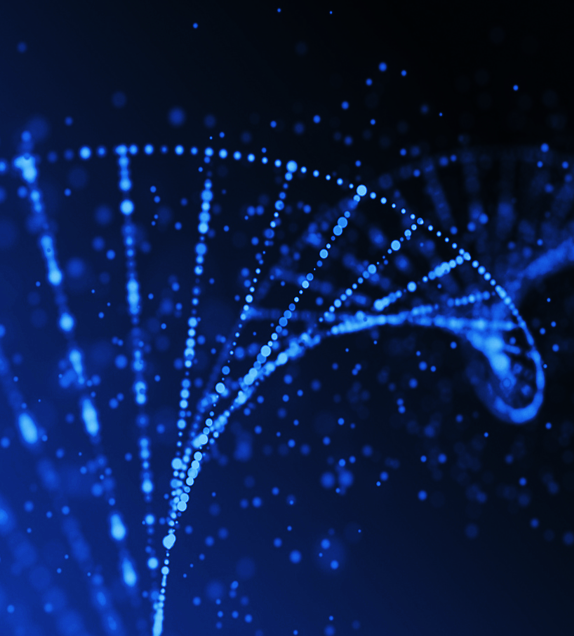 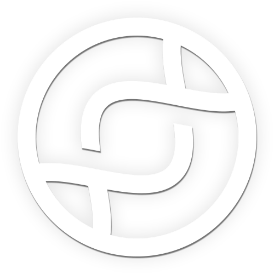 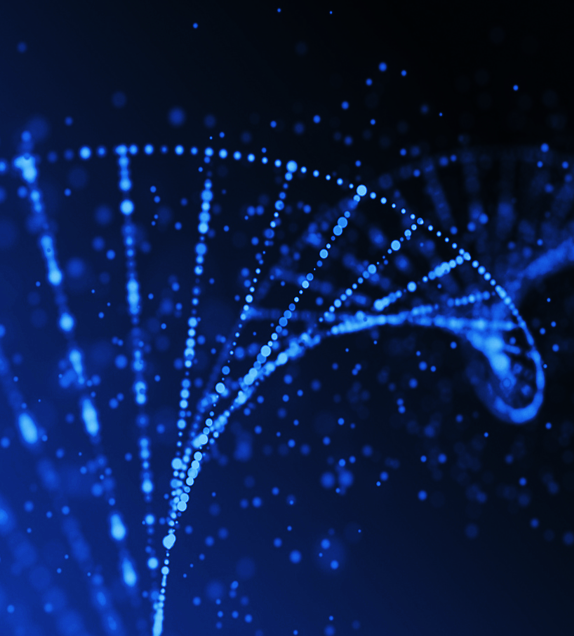 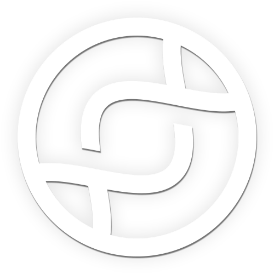 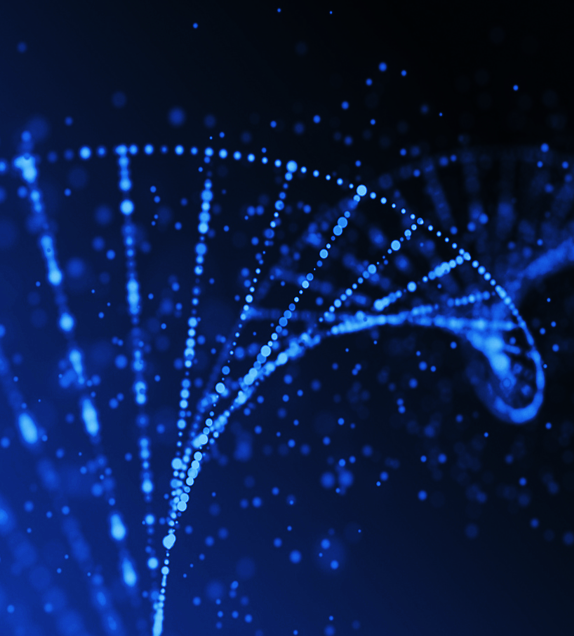 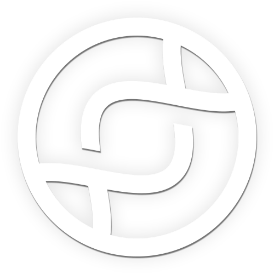